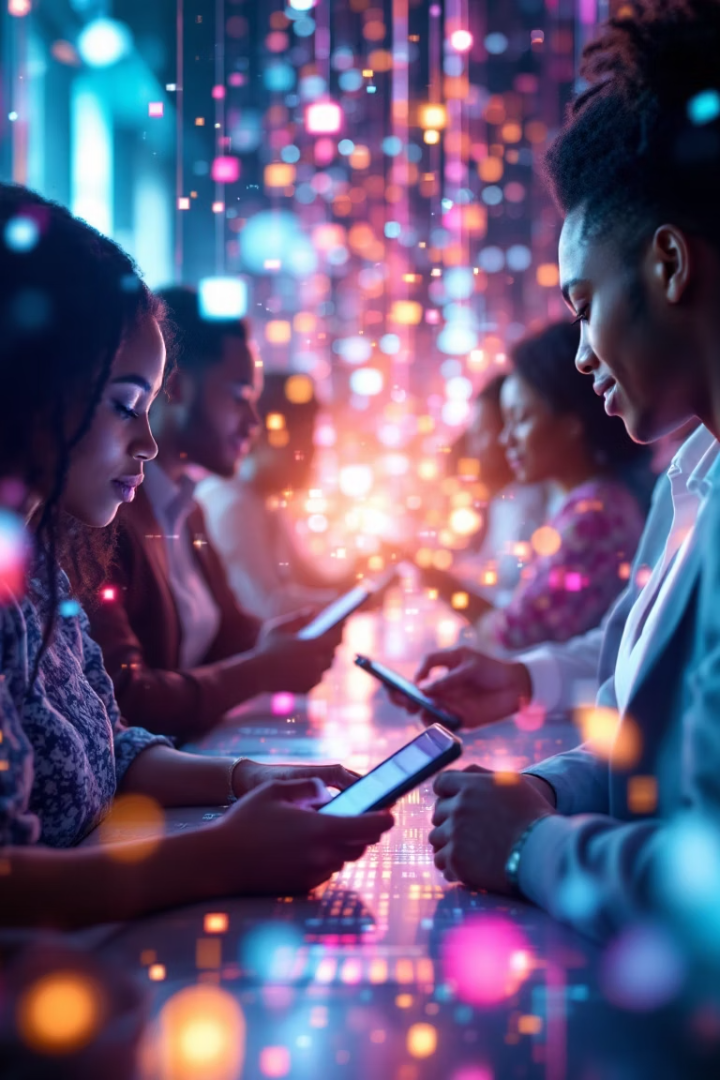 Inclusión Digital, Acceso Universal y Participación Ciudadana
Pilares de una Sociedad Digital Justa: Definiciones, Conceptos Fundamentales e Interconexiones
Exploramos los tres pilares fundamentales para construir una sociedad digital equitativa. Analizaremos sus definiciones, interrelaciones e importancia.
por edith liccioni
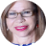 Agenda
Introducción
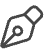 La importancia de la sociedad digital en el mundo actual.
Inclusión Digital
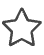 Definición, conceptos clave e importancia social.
Acceso Universal
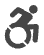 Definición, relación con la inclusión digital y su relevancia.
Participación Ciudadana
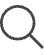 Definición, relación con los otros pilares e impacto social.
Conclusiones
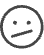 Hacia una sociedad digital inclusiva y participativa.
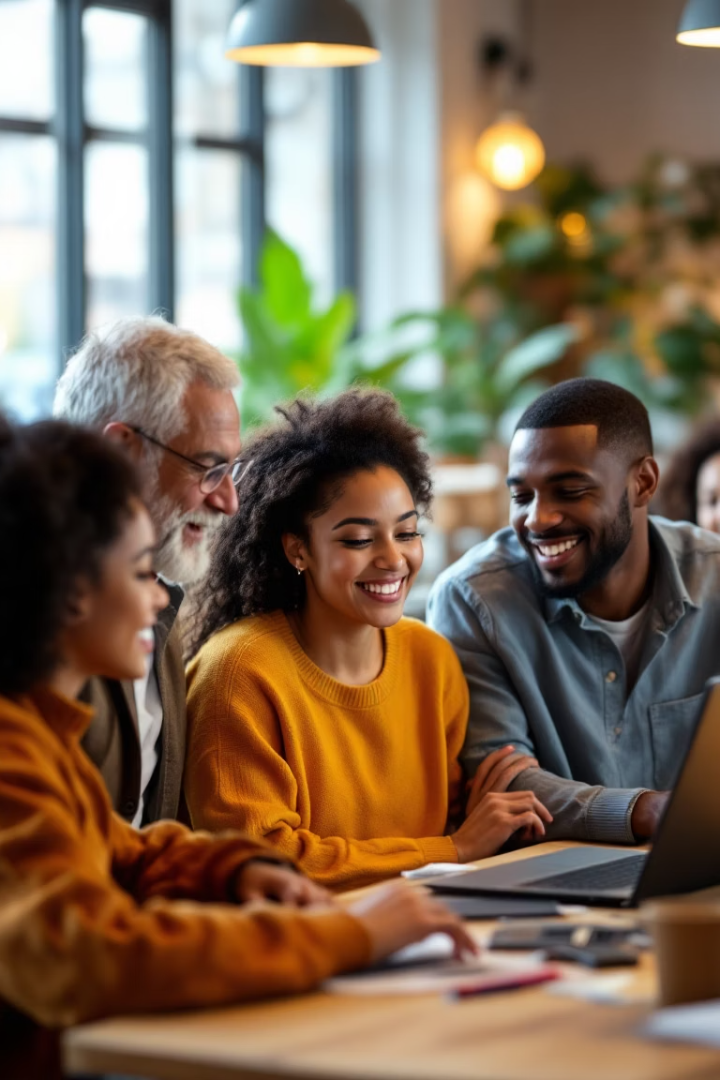 Inclusión Digital
Definición
Conceptos Clave
La Inclusión Digital se refiere al proceso de garantizar que todas las personas puedan acceder y utilizar las tecnologías digitales.
Acceso, habilidades digitales, contenido relevante, confianza y seguridad, brecha digital.
Importancia
Promueve la equidad social, el desarrollo económico, fortalece la democracia y facilita el desarrollo personal.
Acceso Universal
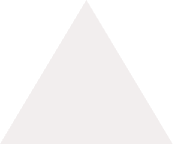 No Discriminación
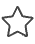 Acceso sin restricciones para todos
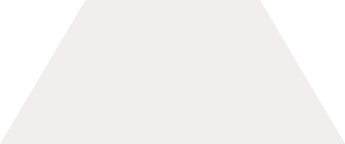 Calidad del Servicio
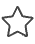 Conexión adecuada y fiable
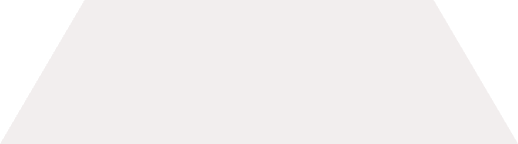 Accesibilidad
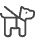 Usabilidad para todos, diseño universal
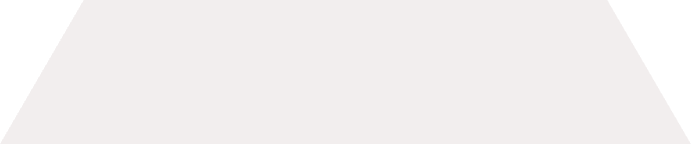 Asequibilidad
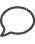 Costos razonables para todos los niveles socioeconómicos
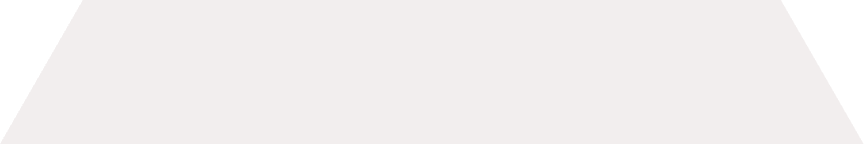 Disponibilidad
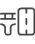 Infraestructura en todas las áreas geográficas
El Acceso Universal se refiere al principio de garantizar que todos los individuos tengan acceso a servicios digitales sin barreras.
Participación Ciudadana
Espacios de Diálogo
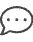 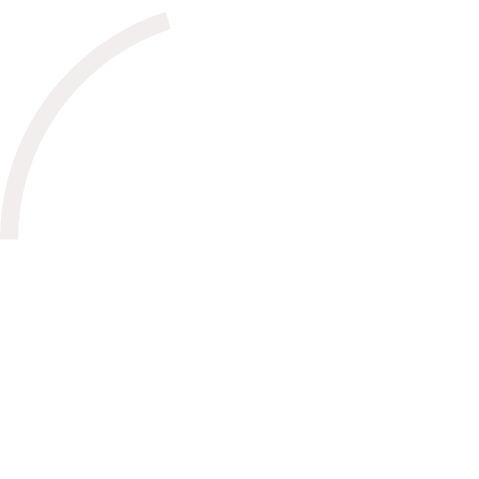 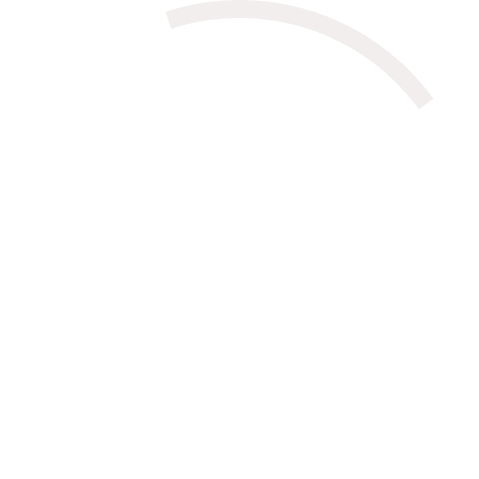 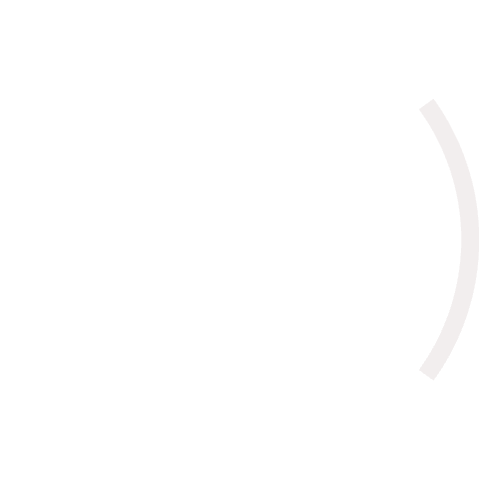 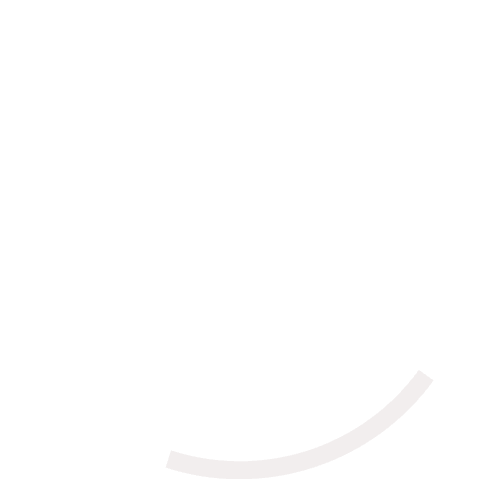 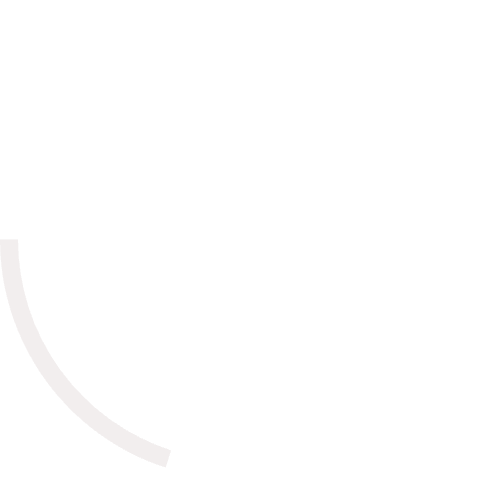 Acceso a Información Pública
Plataformas en línea para debate ciudadano.
Transparencia gubernamental y datos abiertos.
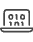 Mecanismos de Consulta
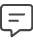 Sistemas de retroalimentación para políticas públicas.
Gobernanza Electrónica
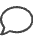 Activismo Digital
Servicios públicos digitales accesibles.
Movilización social a través de medios digitales.
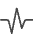 La Interconexión: Acceso, Inclusión y Participación
Acceso Universal
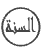 La base fundamental
Inclusión Digital
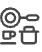 Empoderamiento con habilidades
Participación Ciudadana
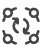 Fortalecimiento democrático
Estos tres elementos forman una secuencia lógica. Sin acceso, no hay inclusión. Sin inclusión, no hay participación efectiva.
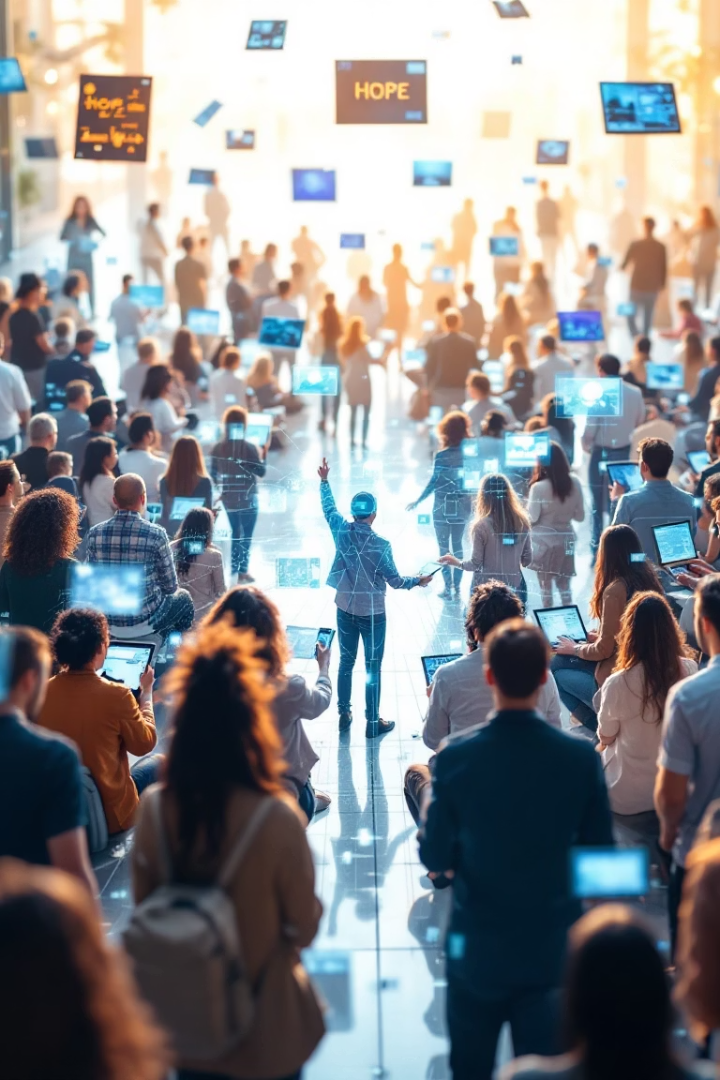 Conclusiones
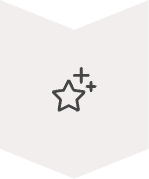 Sociedad Equitativa
La inclusión digital reduce desigualdades sociales.
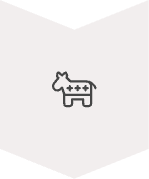 Democracia Fortalecida
La participación digital mejora la calidad democrática.
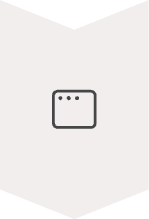 Desarrollo Integral
El acceso universal impulsa el desarrollo económico y social.
Estos tres pilares son interdependientes y esenciales para construir una sociedad digital justa y democrática.
Preguntas y Respuestas
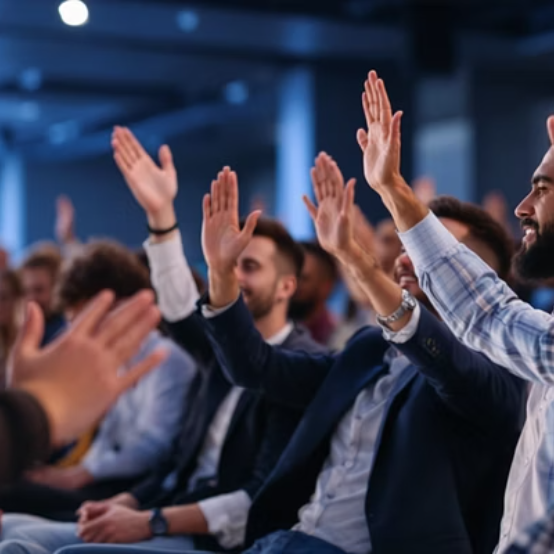 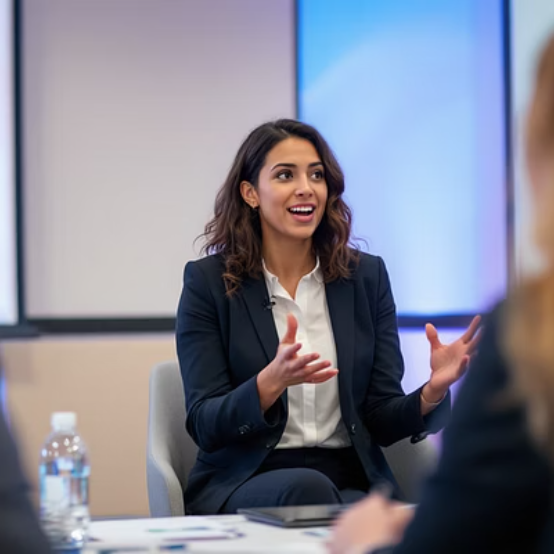 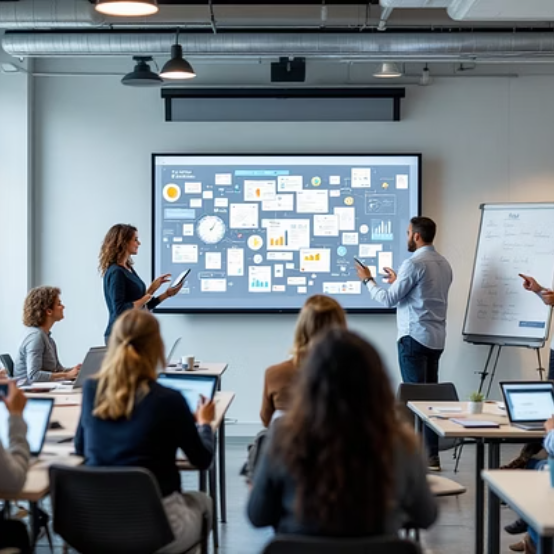 Espacio para responder a sus preguntas sobre inclusión digital, acceso universal y participación ciudadana.